4.1 Probability Distributions
Vocab Refresher
Random Variable x represents a numerical value associated with each outcome of a probability experiment
Discrete Random Variable has a finite or countable number of possible outcomes that can be listed (key: counting)

   							 

Continuous Random Variable has an uncountable number of possible outcomes, represented by an interval on the number line (key: measuring)
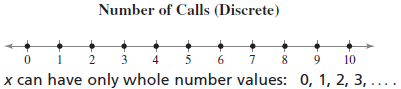 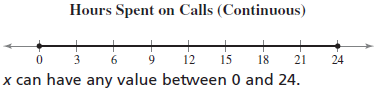 Discrete or Continuous?
Number of students present
Answer: Discrete
Drive time to get to school
Answer: Continuous
Student Grade Levels
Answer: Discrete (freshman, sophomore …)
Number of red M&M’s in a bag
Answer: Discrete
Heights of students in class
Answer: Continuous
Fortune 500 companies that lost money last year
Answer: Discrete
Volume of gasoline in a 21-gallon tank
Answer: Continuous
Discrete Probability Distributions
Constructing and Graphing Discrete Probability Distributions
An industrial psychologist administered a personality inventory test for passive-aggressive traits to 150 employees. Each individual was given a score from 1 to 5, where 1 was extremely passive and 5 extremely aggressive. A score of 3 indicated neither trait. The results are shown below. Construct a probability distribution for the random variable x. Then graph the distribution using a histogram.
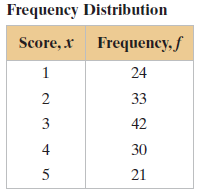 Start by finding the probability, then graph it.
What is the total number of frequencies?
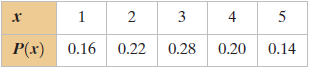 Constructing and Graphing Discrete Probability Distributions
From the probabilities you can graph it by hand or by using a calculator. (if you do not remember, you may want to get a refresher on how to do that)
The graph will look like this:
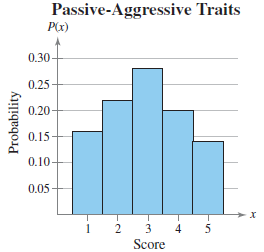 Verifying Probability Distributions
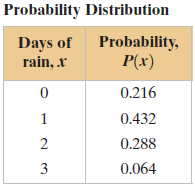 Mean, Variance, and Standard Deviation
Finding the mean of a probability distribution
The probability distribution for the personality inventory test for passive aggressive traits discussed in Example 2 is given below. Find the mean score. What can you conclude?
Simply multiply each value by its probability, then add them all together.
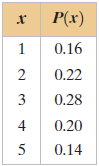 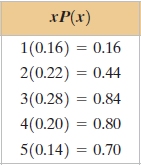 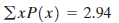 Finding the variance and standard deviation of a probability distribution
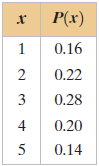 Finding the variance and standard deviation of a probability distribution
Start by subtracting the mean from each value
Then square each result
Multiply the squared numbers by the probability
Add them together to find the variance
Finally, square root the variance to find the standard deviation
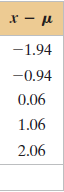 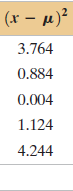 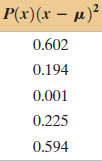 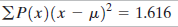 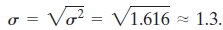 Try it on your own
Find the mean, variance, and standard deviation of the table shown below.
Mean: 1.2
Variance: .72
Standard Deviation: .848528
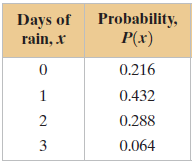 Expected Value
Expected value of a game
Practice Problems
Pg. 197 #2, 5 – 10, 13 – 23 odd, 28, 30, 32, 36, 42